Bell Ringer
You are a scientist observing two different birds of the same species. Bird A lives a long life without ever mating. Bird B is killed soon after mating. Which bird would you consider to be the most successful biologically? Defend your answer.
Darwin and natural selection
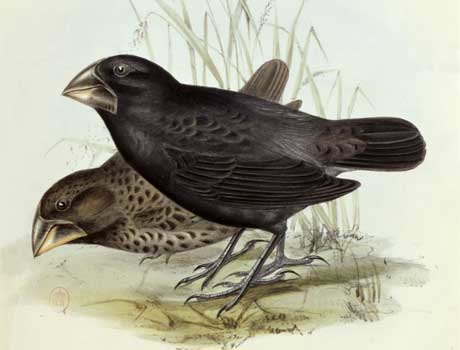 [Speaker Notes: Bell questions: What are acquired traits? Examples. What are inherited traits? Examples.]
Before Darwin…
Jean-Baptiste Lamarck
Inheritance of acquired traits
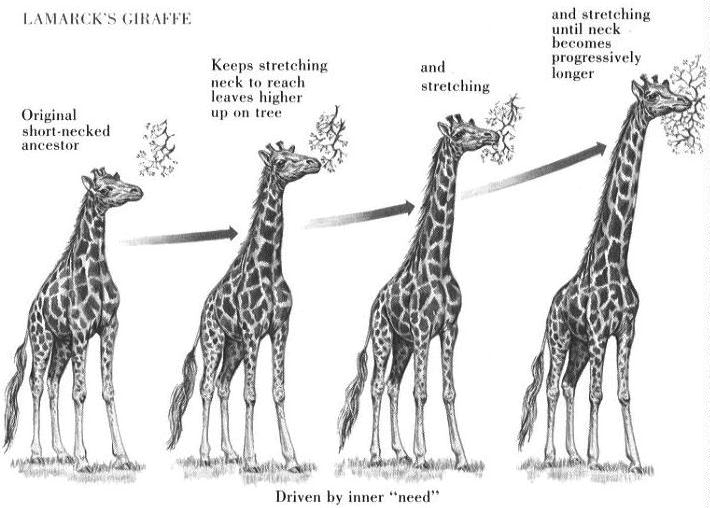 Charles darwin (1809 – 1882)
British naturalist
Proposed a method for how organisms develop adaptations that can lead to separate species
Natural Selection
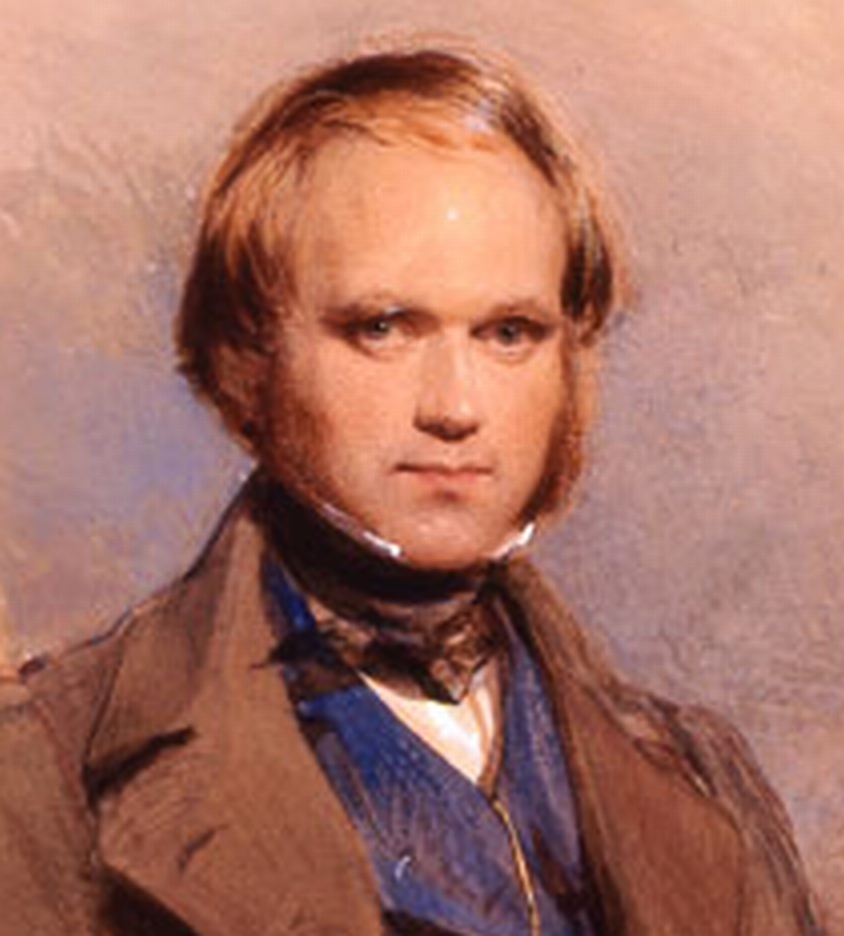 “Survival of the fittest!”
Voyage of the HMS Beagle (1831-1836)
Traveled around the world
 Capt. Robert Fitzroy
 Main mission to chart the South   American coastline
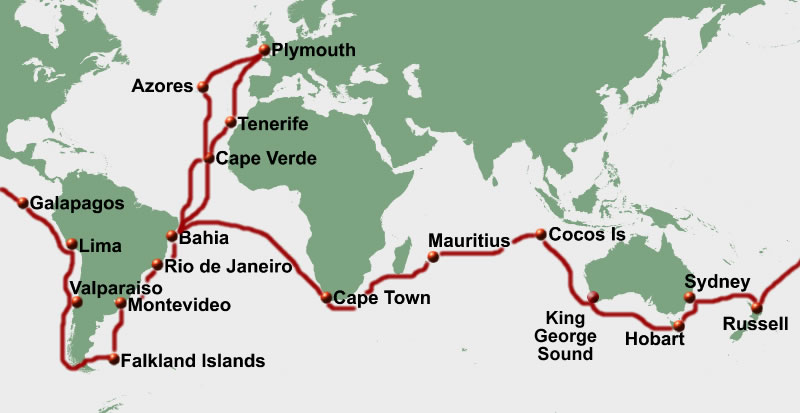 Voyage of the HMS Beagle (1831-1836)
Observed and recorded natural phenomena
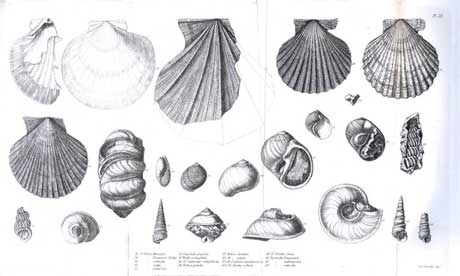 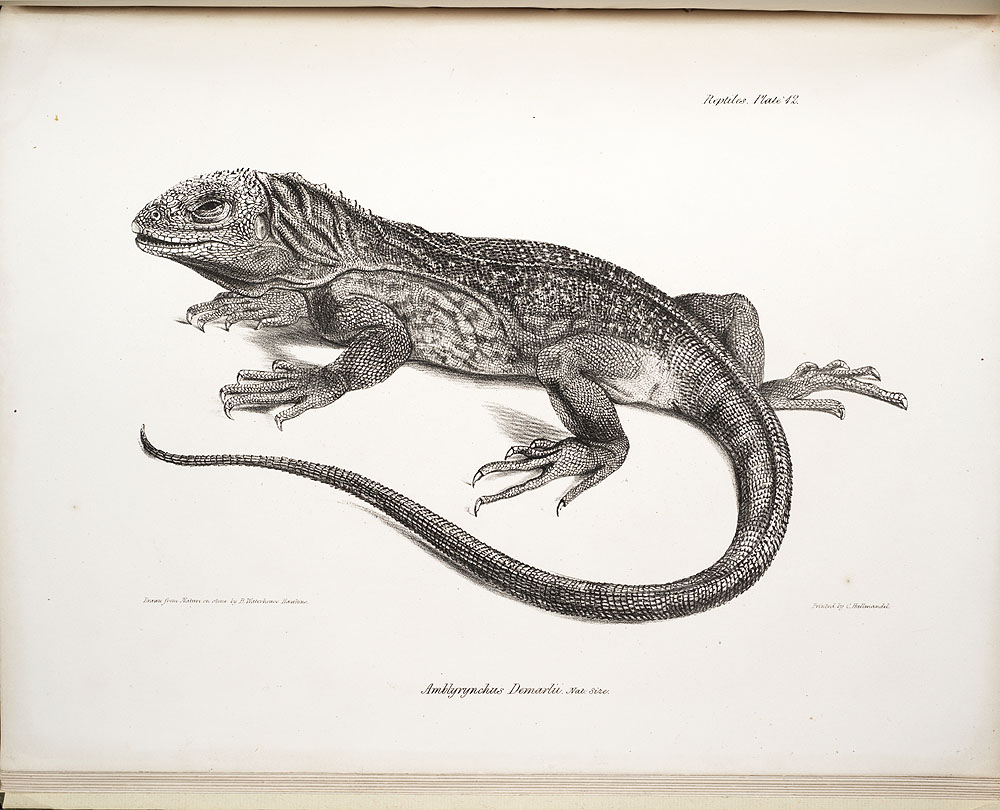 Now it’s your turn!
The galapagos islands
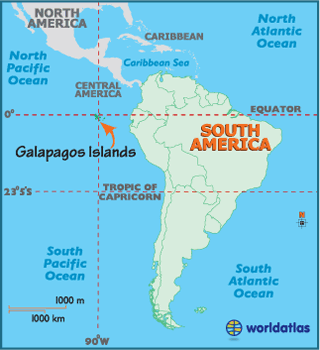 Recently formed volcanic islands
Most of the species on the Galapagos live nowhere else in the world
But they look like species living on the mainland!
Giant tortoises
Is there a relationship between the environment and what an animal looks like?
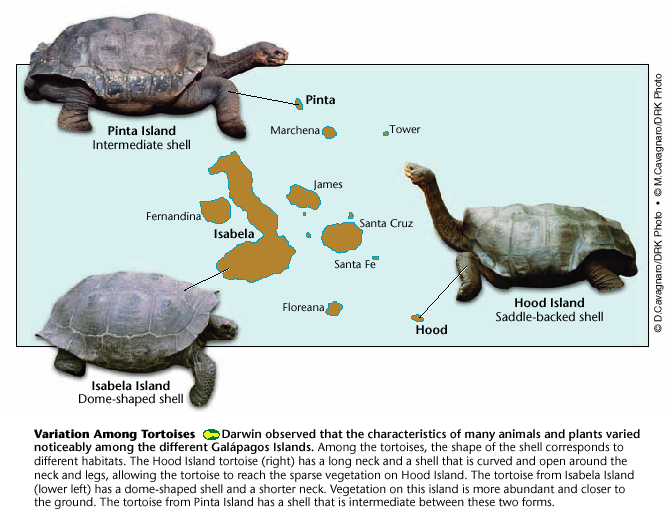 Beak shape & food type
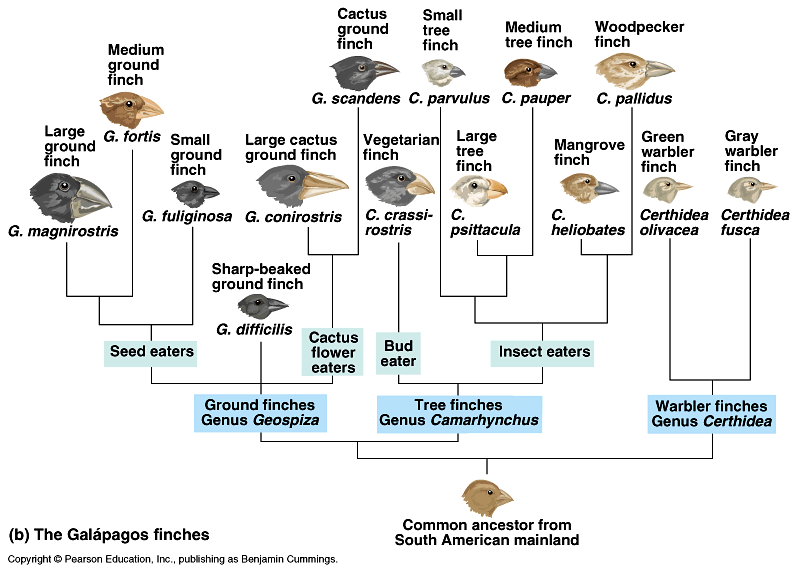 Natural Selection
The process that causes advantageous traits to become more common over time.
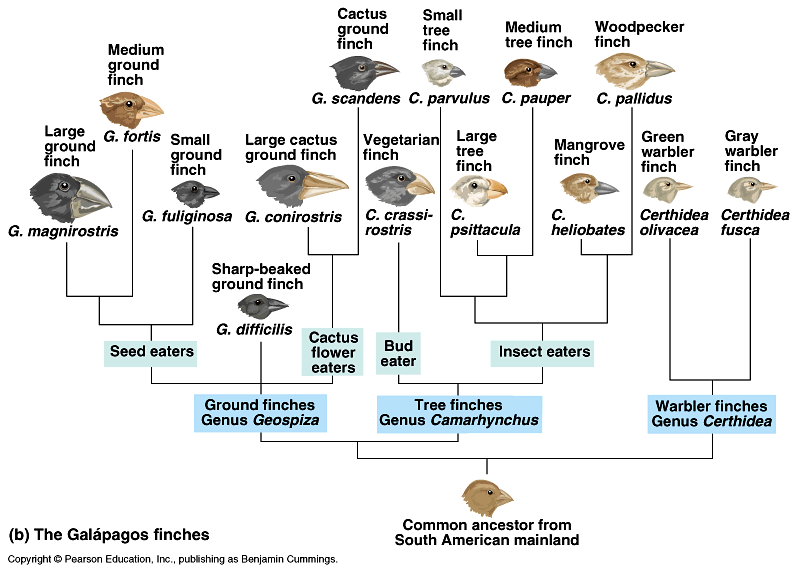 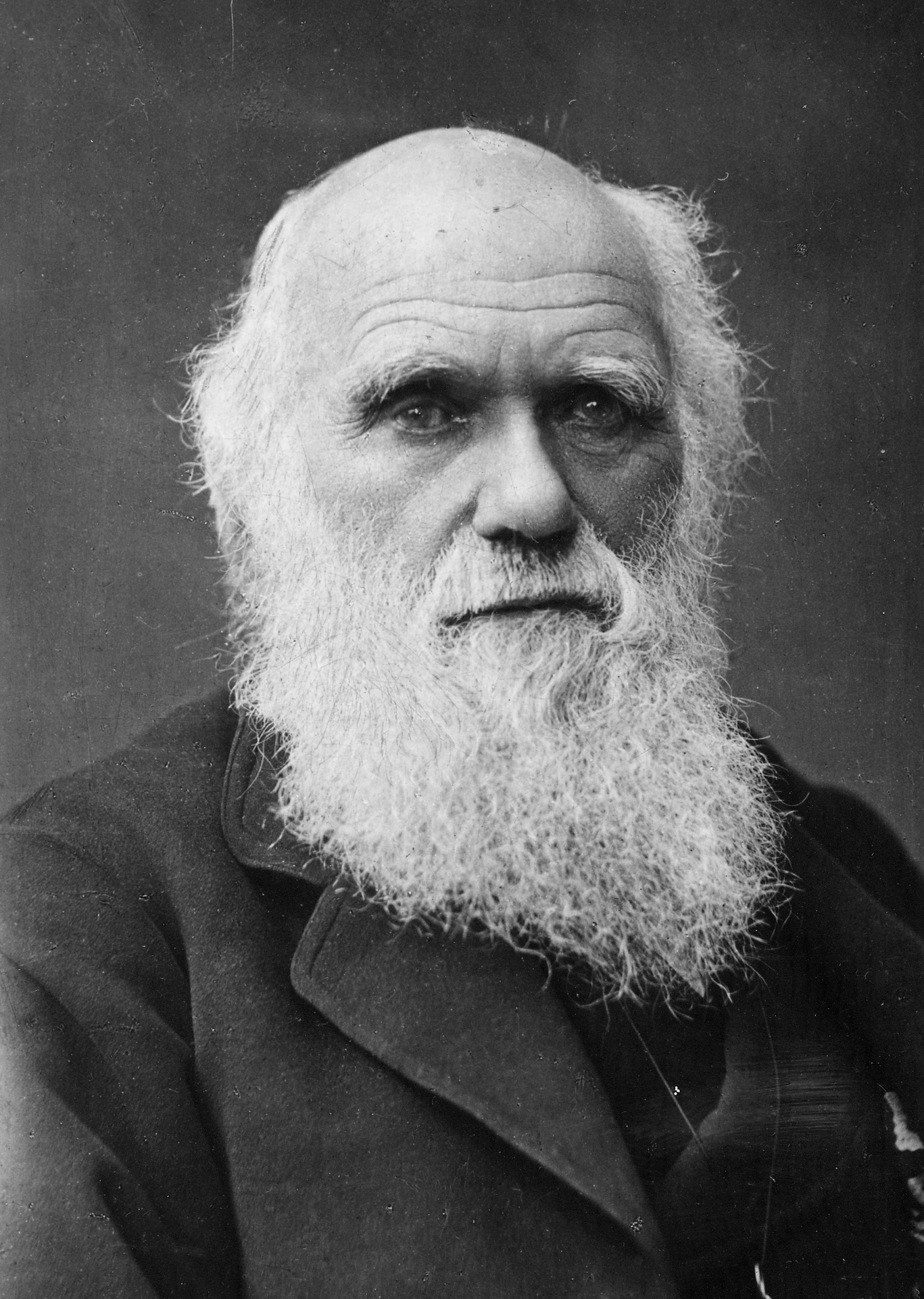 I concur!
Natural selection is based on…
Variation in the Population.
Survival of those suited to environment.
Some survive and reproduce while others don’t due to limited resources.
Natural selection predicts…
Individuals in each generation will differ slightly from members of each previous generation.

 Over long periods of time, small  differences accumulate to produce new species and eventually major transformations in the history of life.
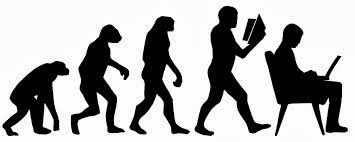 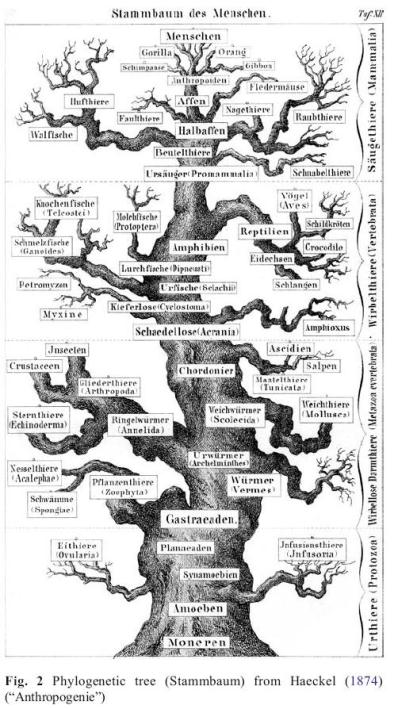 Tree thinking
Darwin uses trees
as a metaphor for
pattern of evolution.

Hierarchical
Growing
Expansion/die-offs
Single common ancestor (trunk)
Questions??
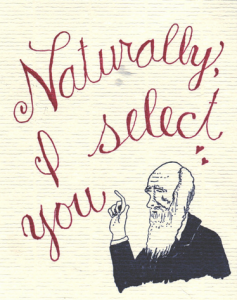